AF3 - Read and plot locations using co-ordinates.

AF4 · describe the distribution of earthquakes
Where is the Caribbean?
LINES OF LATITUDE
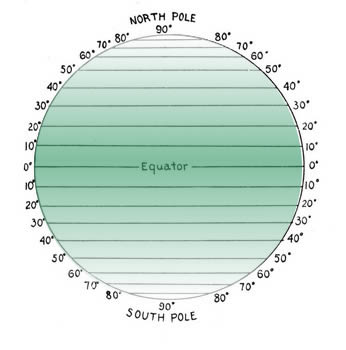 COPY the sentence
Lines of latitude go across, marked north and south.
LINES OF LONGITUDE
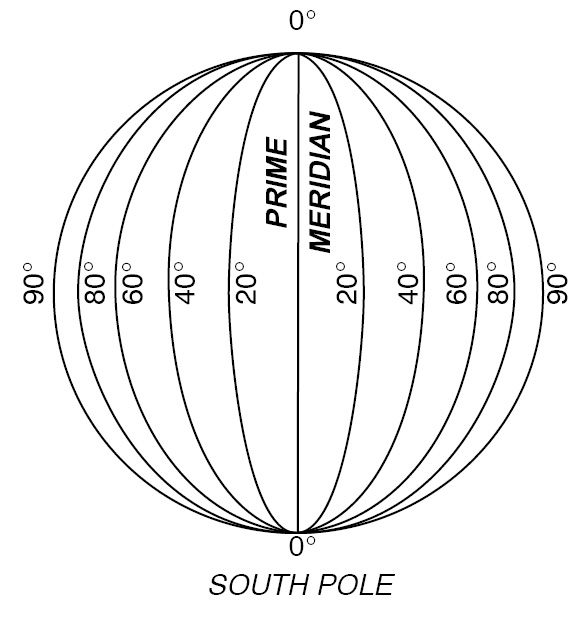 COPY the sentence
Lines of longitude go down, marked west and east.
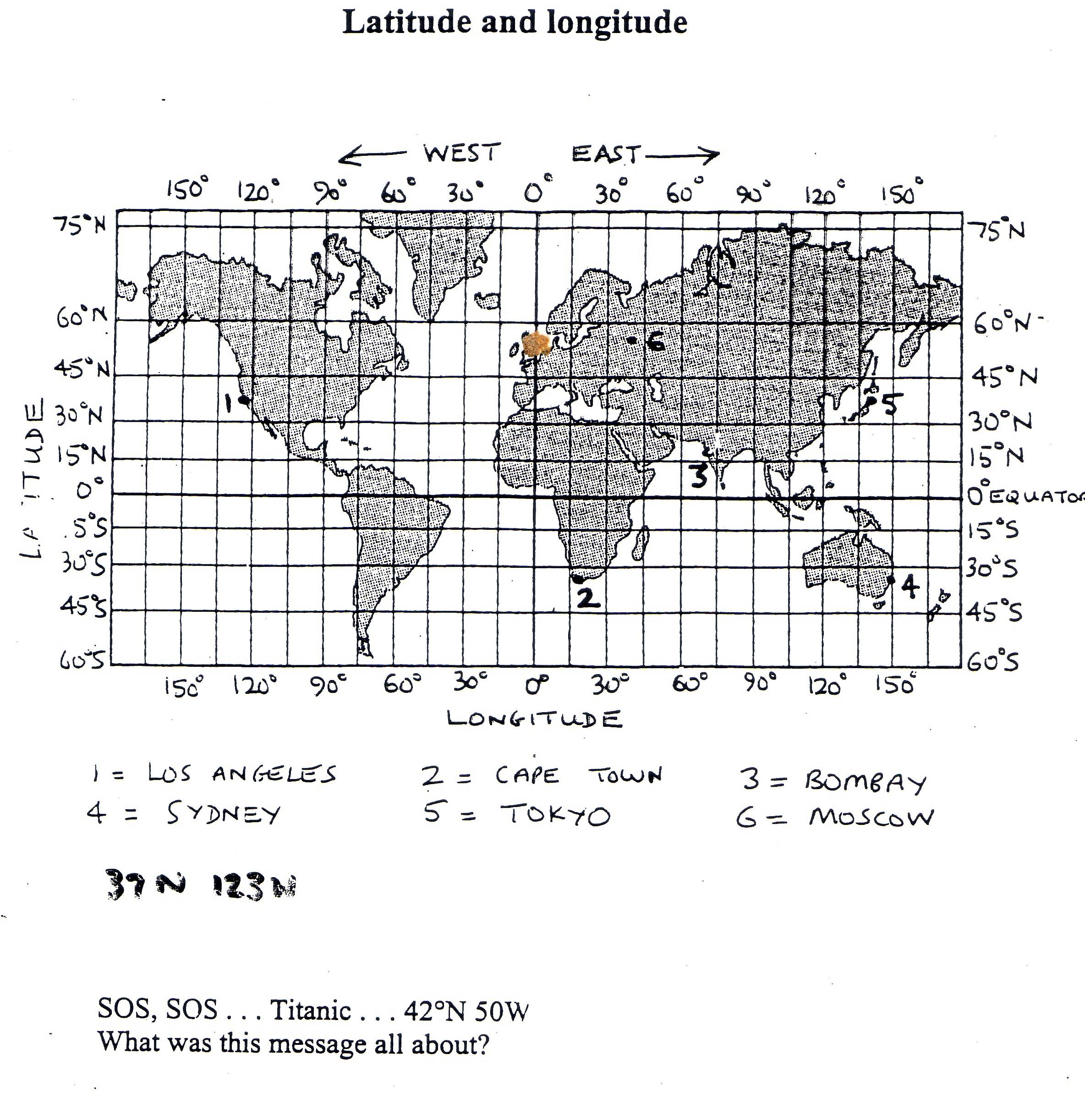 Mumbai
Match the cities to the numbers and write down their coordinates.
Give the coordinates (latitude and longitude) of the following Caribbean countries (aim for the centre of the country): Cuba, Trinidad and Tobago, Haiti
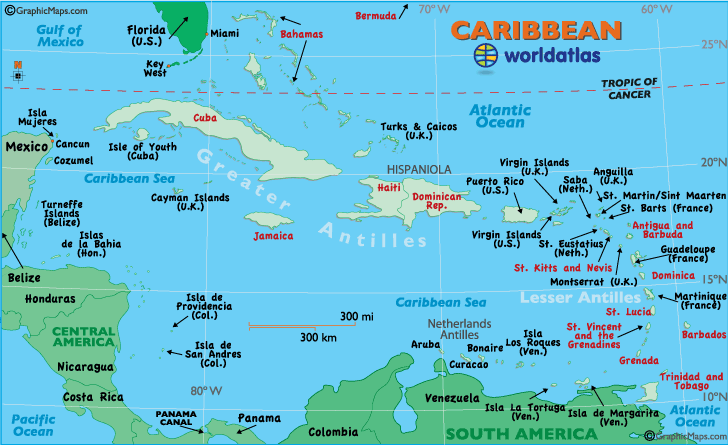 19N 73 W
22N 78 W
11N 62 W
PLOT THE PLACES WHERE EARTHQUAKES OCCUR ON YOUR MAP!
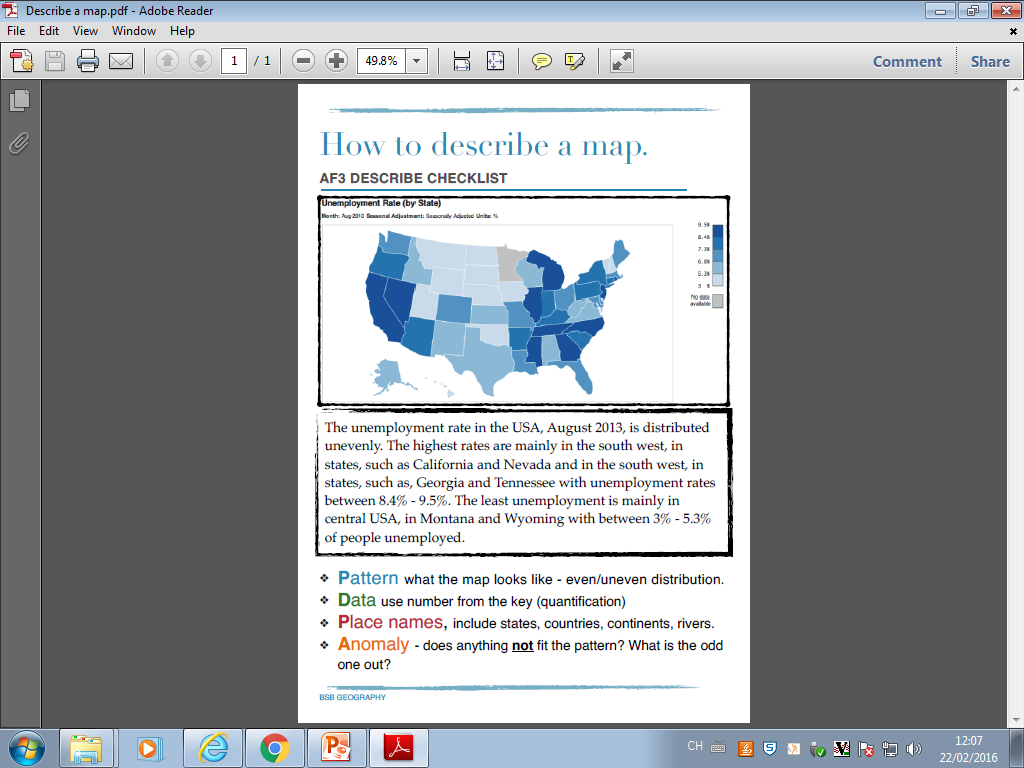 USE YOUR MAP TO DESCRIBE WHERE ARE EARTHQUAKES FOUND?
Write a paragraph to describe where earthquakes are found.
This shows the plate boundaries, earthquakes and volcanoes occur along these lines. Which of the cities we have looked at are close to these boundaries?
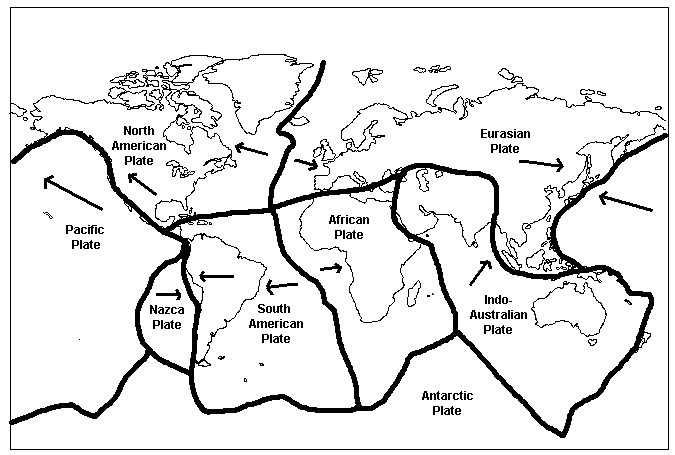